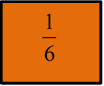 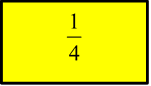 FRACCIONES
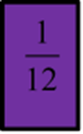 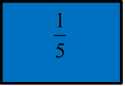 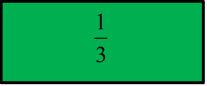 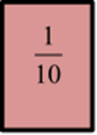 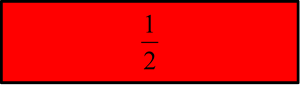 Profesor: Carlos Castro Díaz (RMM)
¿Qué es una fracción?
Es la unidad de medida, que iterada o repetida una cierta cantidad de veces, completa la unidad.

¿Qué es    ?


                                      


Es la unidad de medida, que repetida o iterada dos veces completa la unidad.
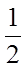 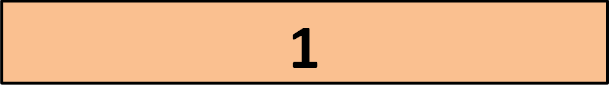 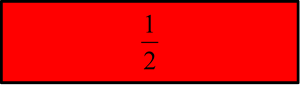 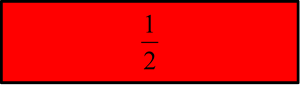 Profesor: Carlos Castro Díaz (RMM)
¿Qué es   ?
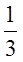 Es la unidad de medida que iterada o repetida tres veces completa la unidad.
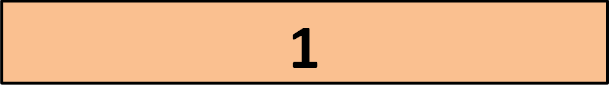 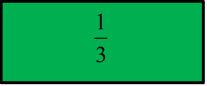 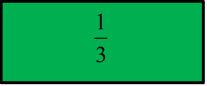 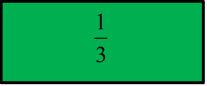 Profesor: Carlos Castro Díaz (RMM)
¿Qué es    ?
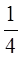 Es la unidad de medida que iterada o repetida cuatro veces completa la unidad.
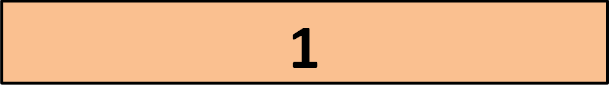 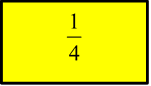 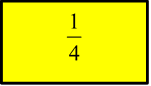 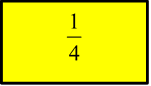 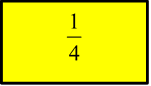 Profesor: Carlos Castro Díaz (RMM)
FRACCIONES EQUIVALENTES
¿Qué fracción es equivalente a un medio?
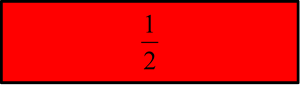 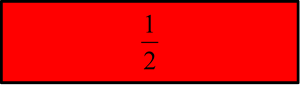 ¿Qué fracción  es equivalente a un cuarto?
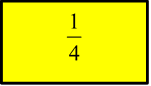 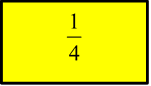 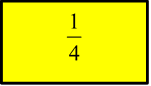 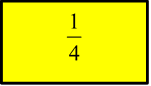 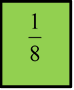 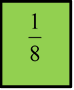 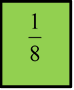 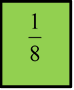 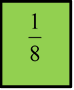 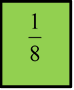 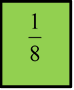 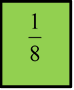 ¿Qué fracción  es equivalente a tres  cuartos?
¿Qué fracción  es equivalente a un entero?
Profesor: Carlos Castro Díaz (RMM)
FRACCIONES EQUIVALENTES
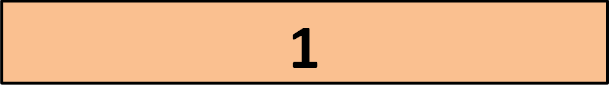 ¿Qué fracción es equivalente a un tercio?
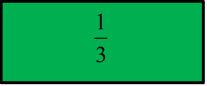 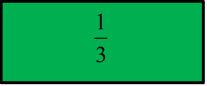 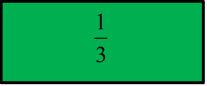 ¿Qué fracción es equivalente a un sexto?
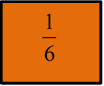 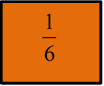 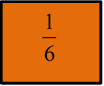 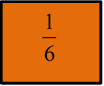 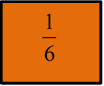 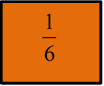 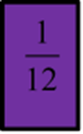 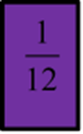 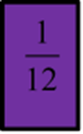 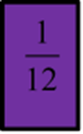 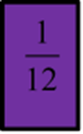 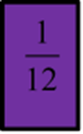 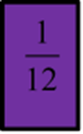 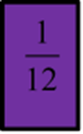 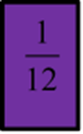 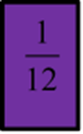 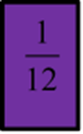 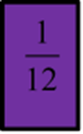 ¿Qué fracción es equivalente a dos  tercio?
¿Qué fracción es equivalente a un entero?
Profesor: Carlos Castro Díaz (RMM)
FRACCIONES EQUIVALENTES
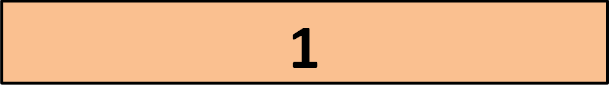 ¿Qué fracción es equivalente a un quinto?
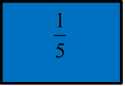 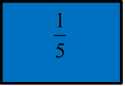 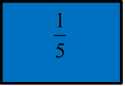 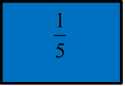 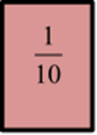 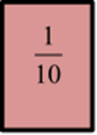 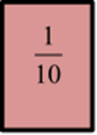 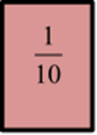 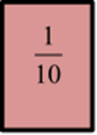 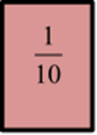 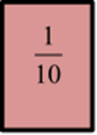 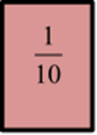 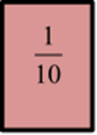 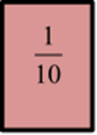 Profesor: Carlos Castro Díaz (RMM)
FRACCIONES UNITARIAS
¿Cuáles son las fracciones unitarias? ¿Cómo las podemos reconocer?
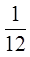 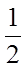 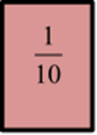 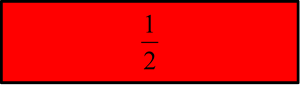 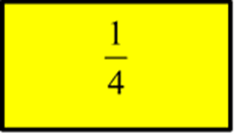 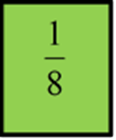 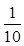 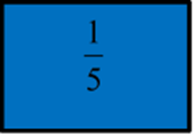 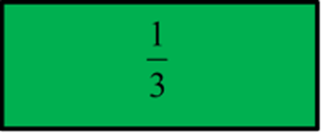 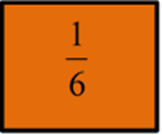 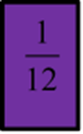 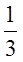 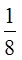 Las fracciones unitarias son aquellas en las que el numerador es 1.
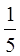 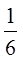 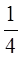 Profesor: Carlos Castro Díaz (RMM)
Relación de orden en las fracciones
¿Qué fracción es mayor?
ó


¿Qué fracción es mayor?
     ó
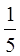 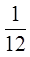 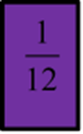 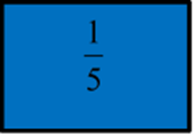 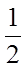 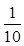 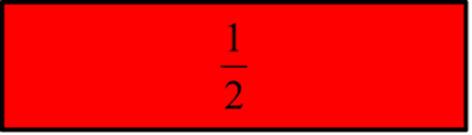 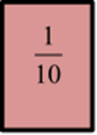 Profesor: Carlos Castro Díaz (RMM)
Relación de orden en las fracciones
¿Qué fracción es menor?
ó
  

¿Qué fracción es menor?
                                          ó
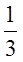 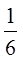 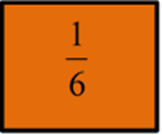 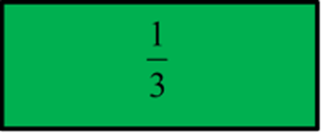 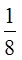 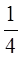 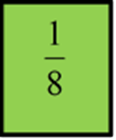 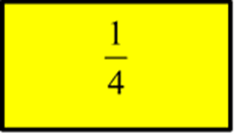 Profesor: Carlos Castro Díaz (RMM)
Relación de orden en las fracciones
Ordena de mayor a menor las siguientes fracciones.





De mayor a menor
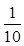 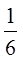 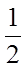 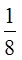 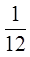 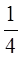 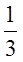 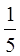 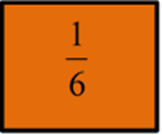 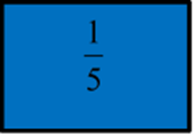 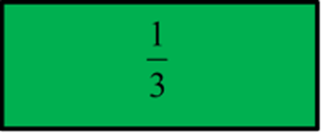 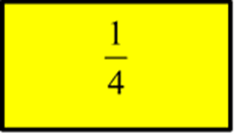 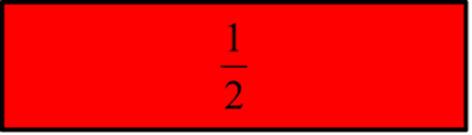 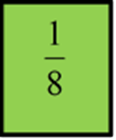 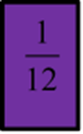 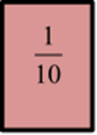 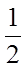 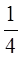 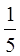 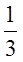 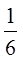 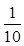 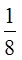 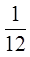 Profesor: Carlos Castro Díaz (RMM)